Танцевальный 
клуб
«Я танцевать хочу»
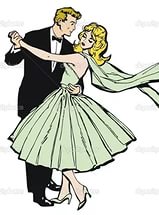 Танцевальный вечер
 «Прогулка в ретро»
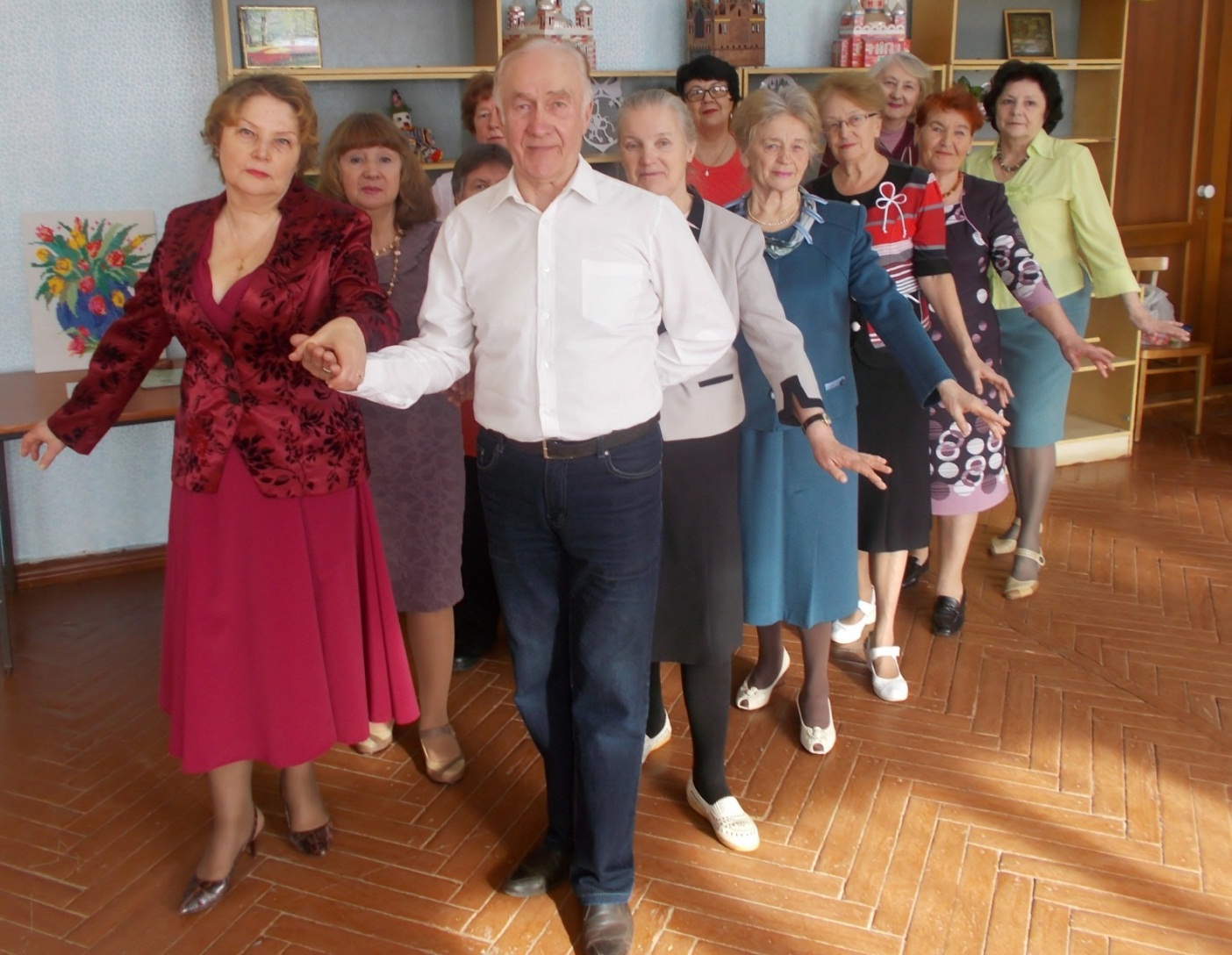 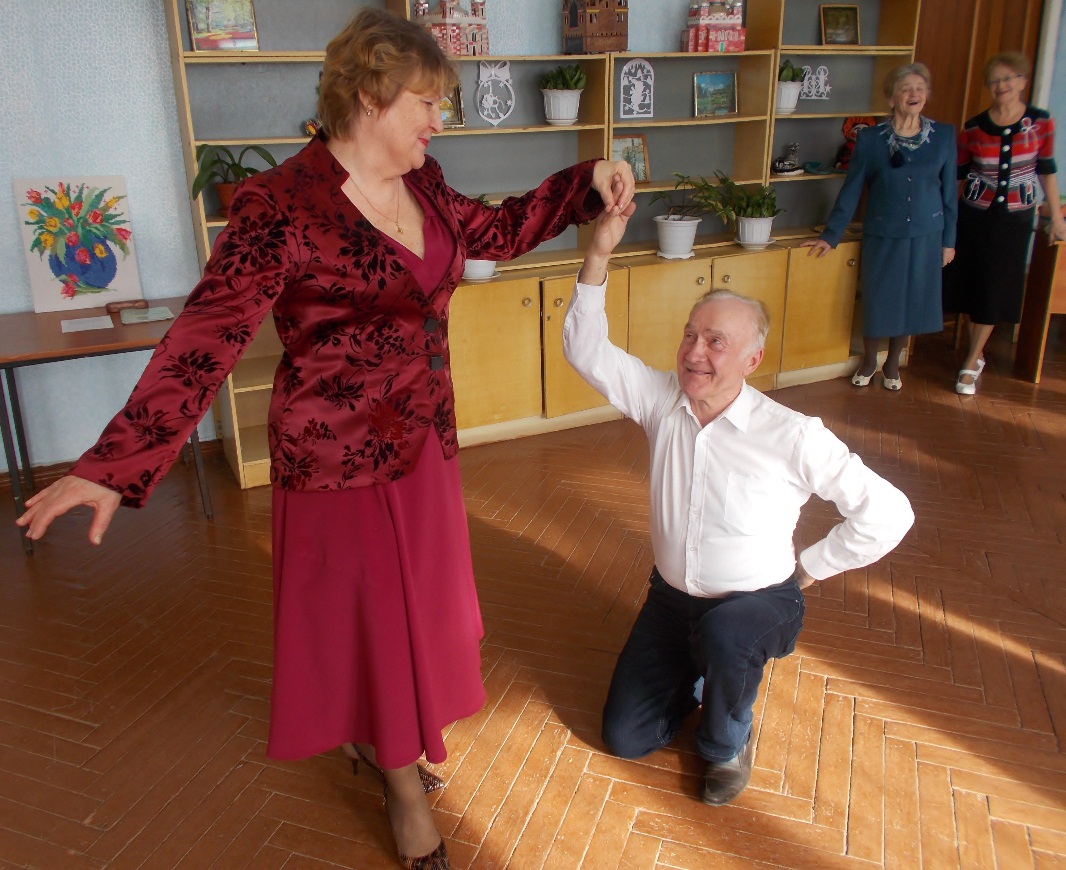 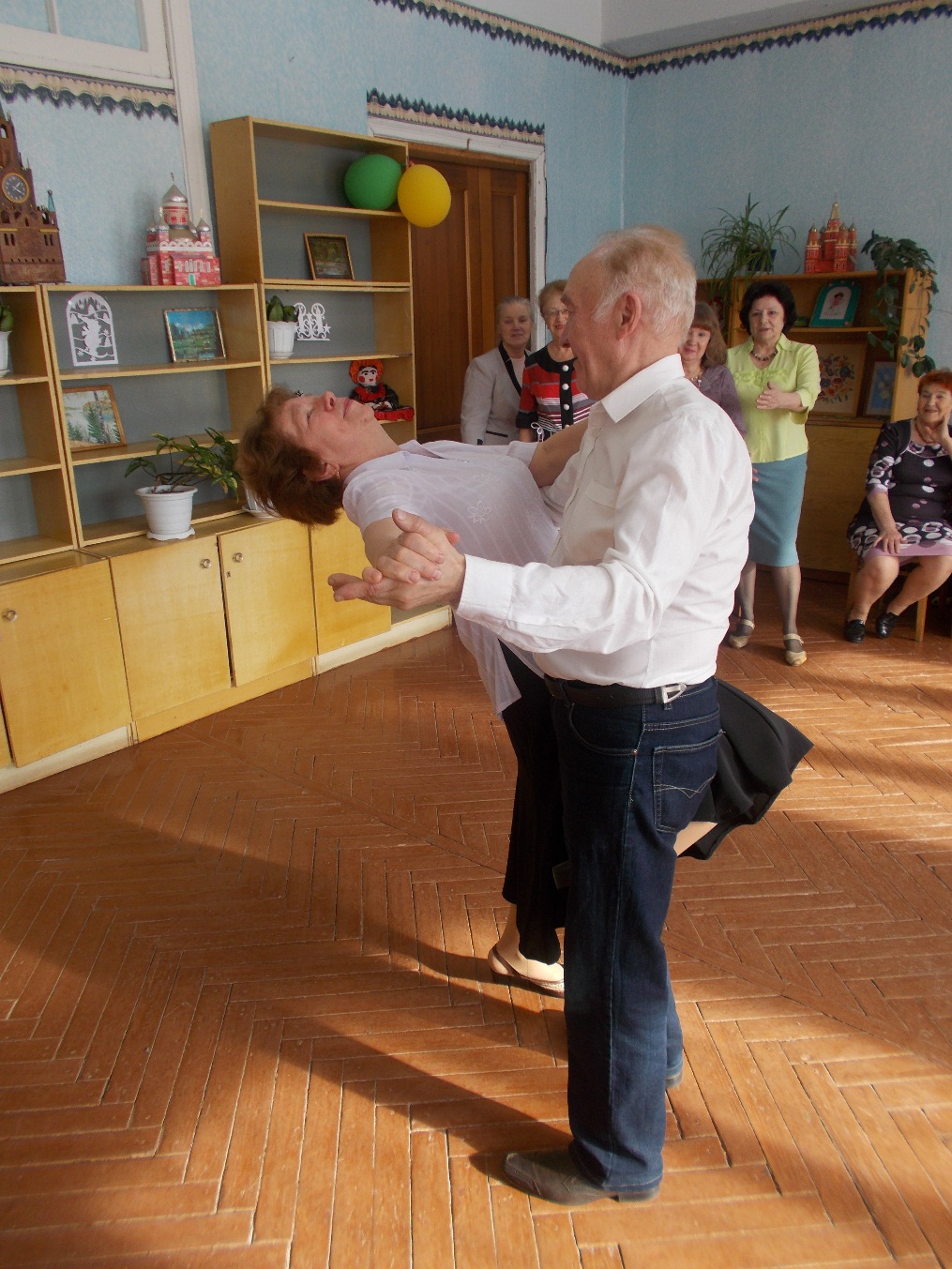 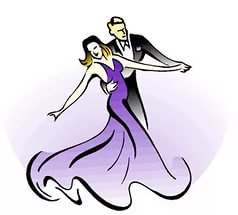 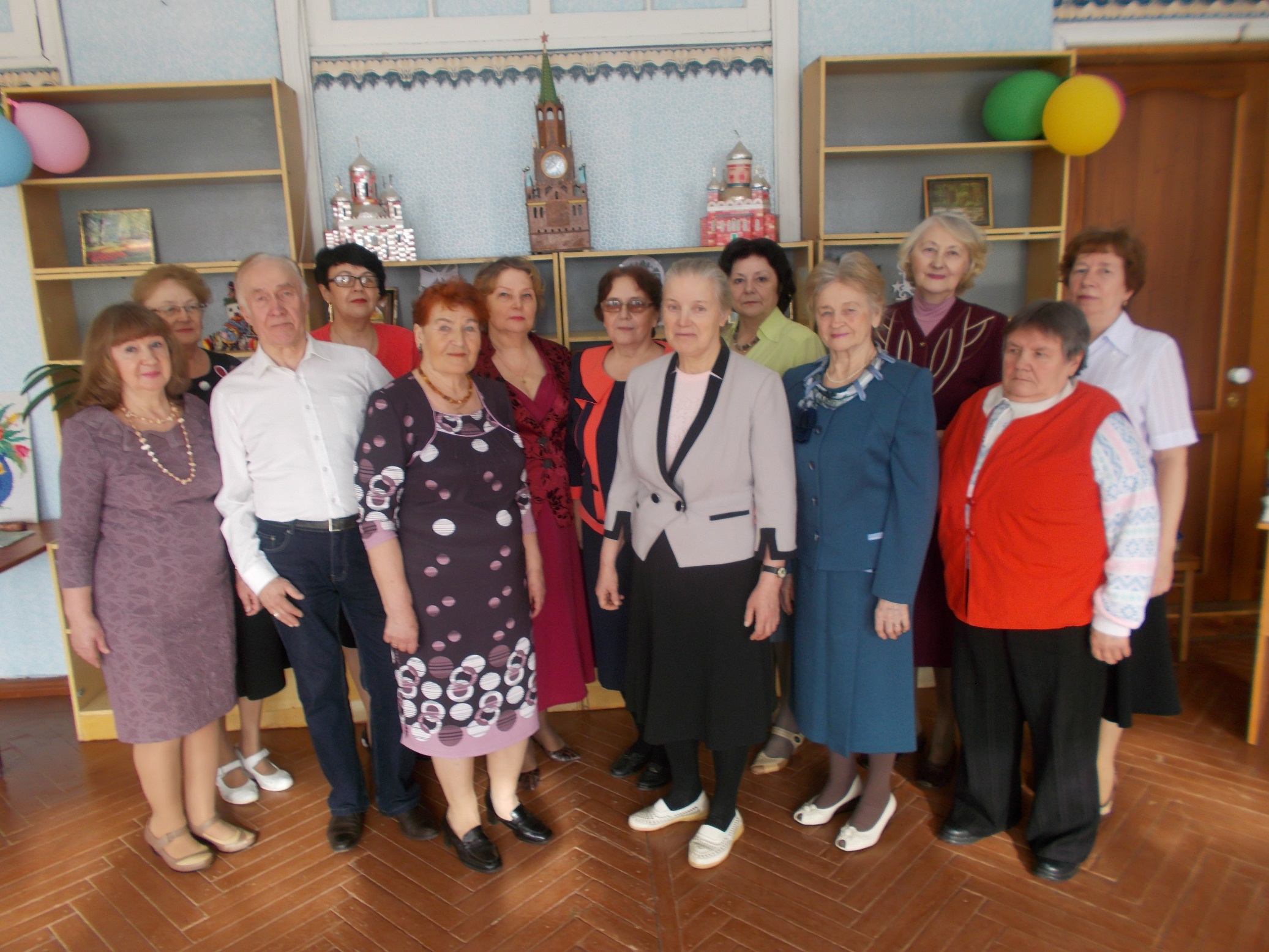 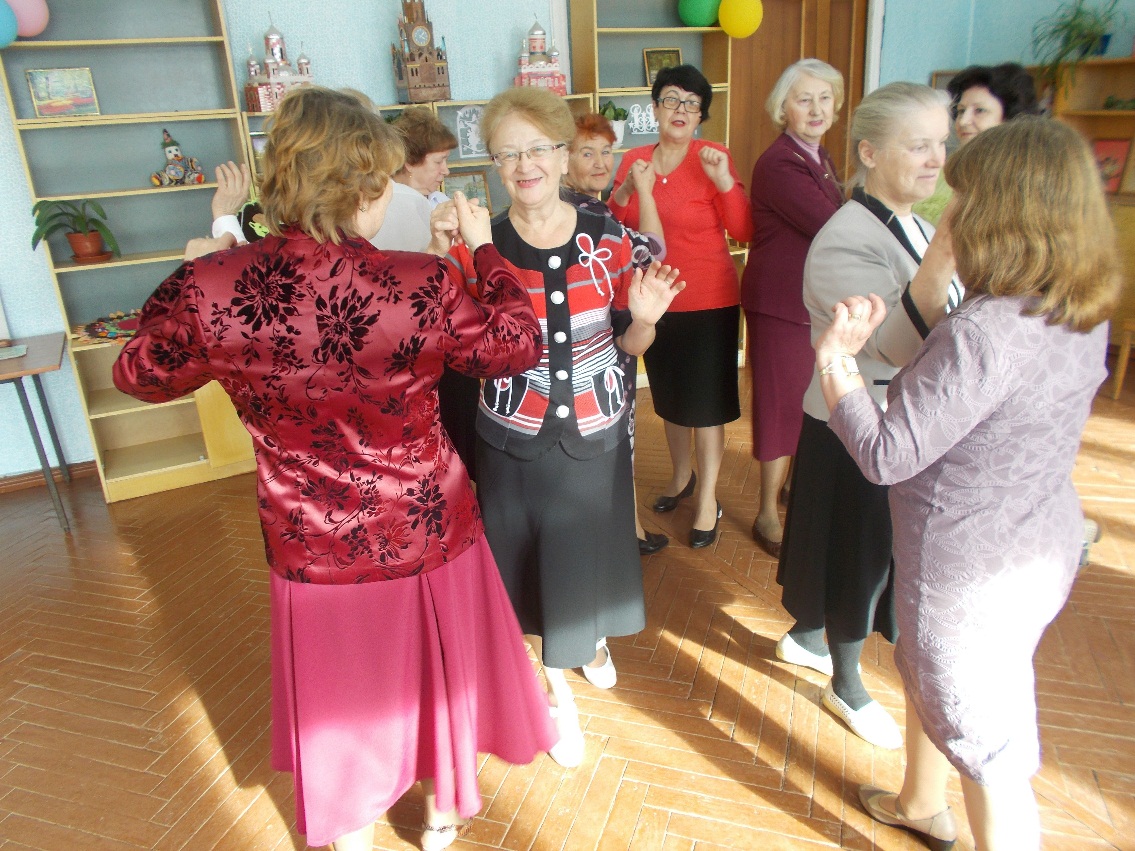 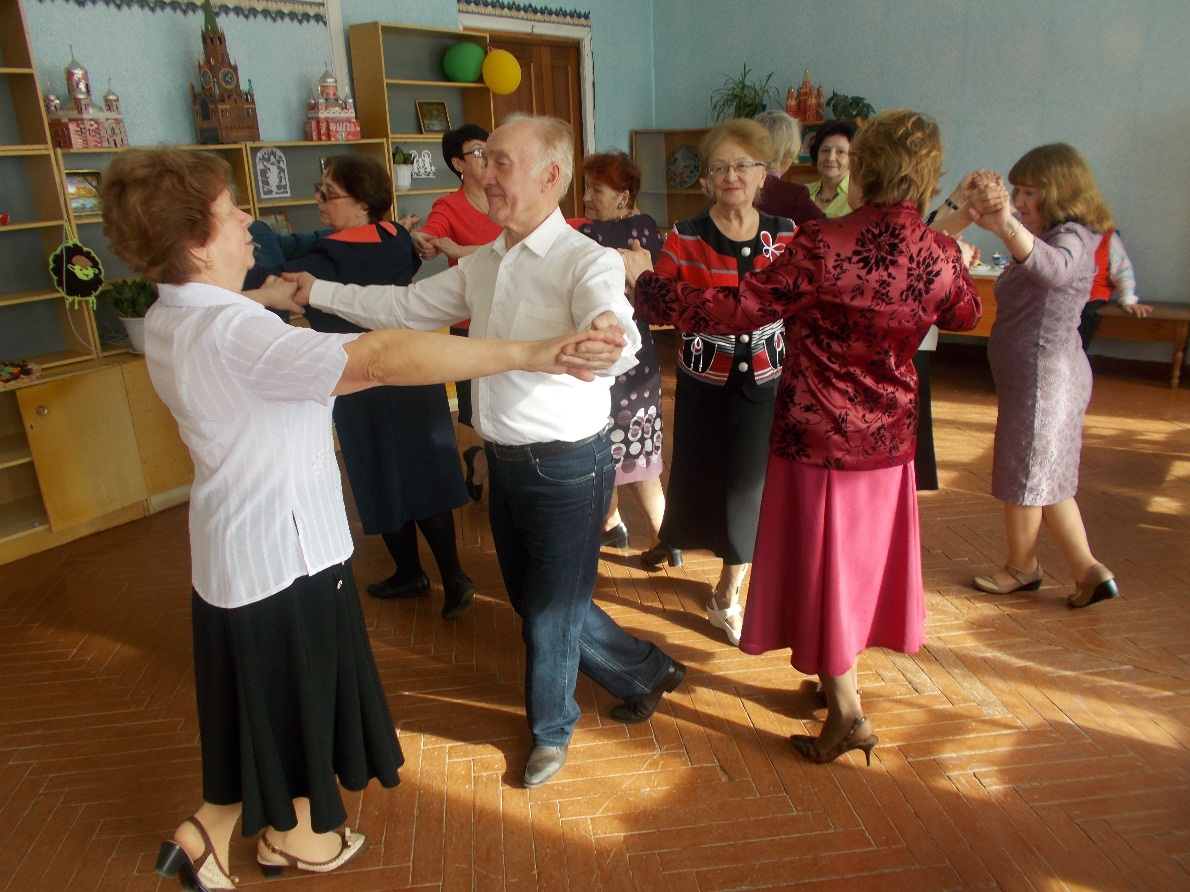 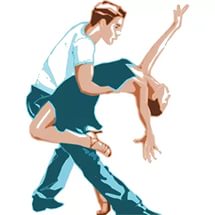 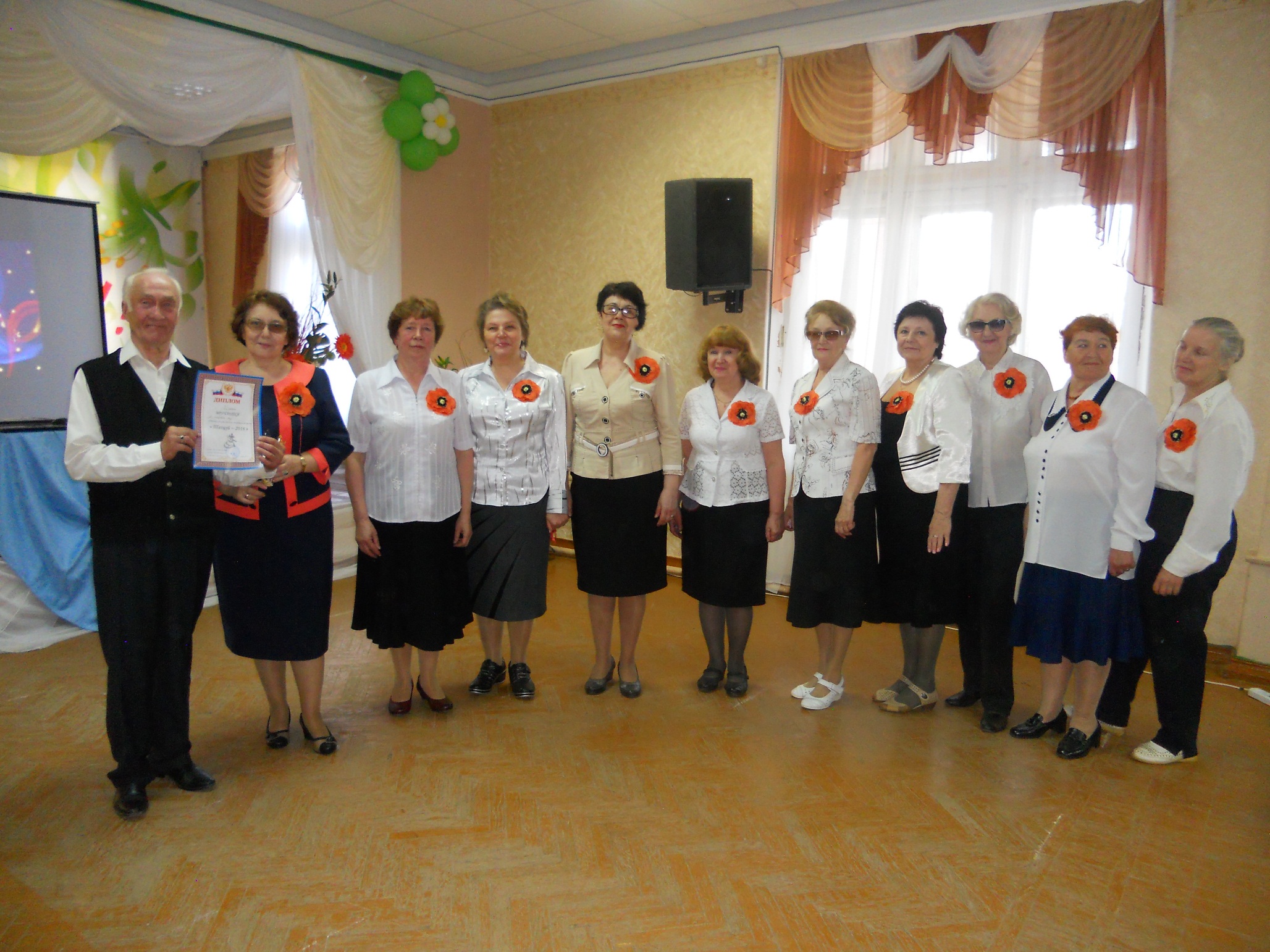 Молодежный фестиваль 
«Танцуй»
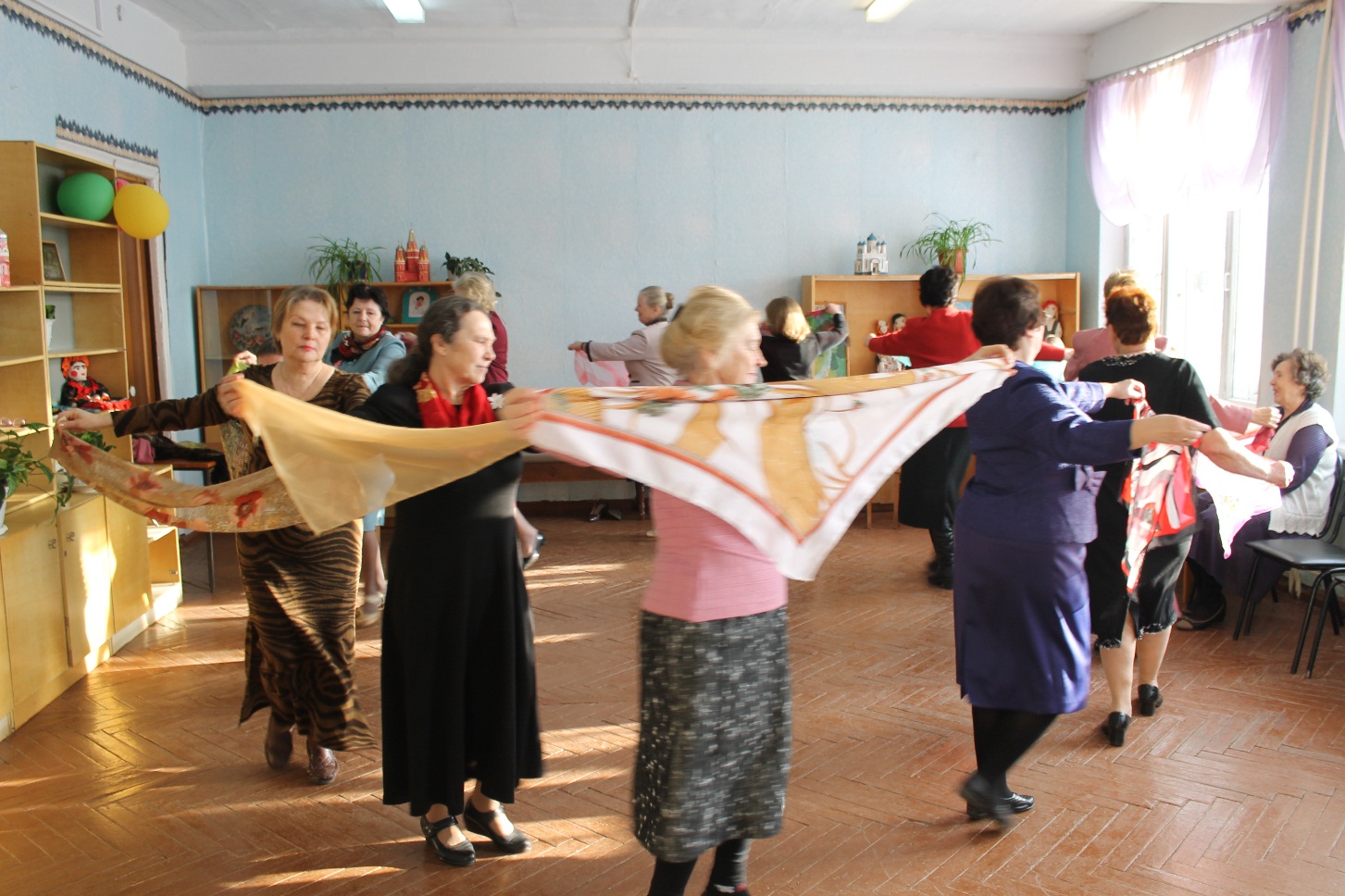 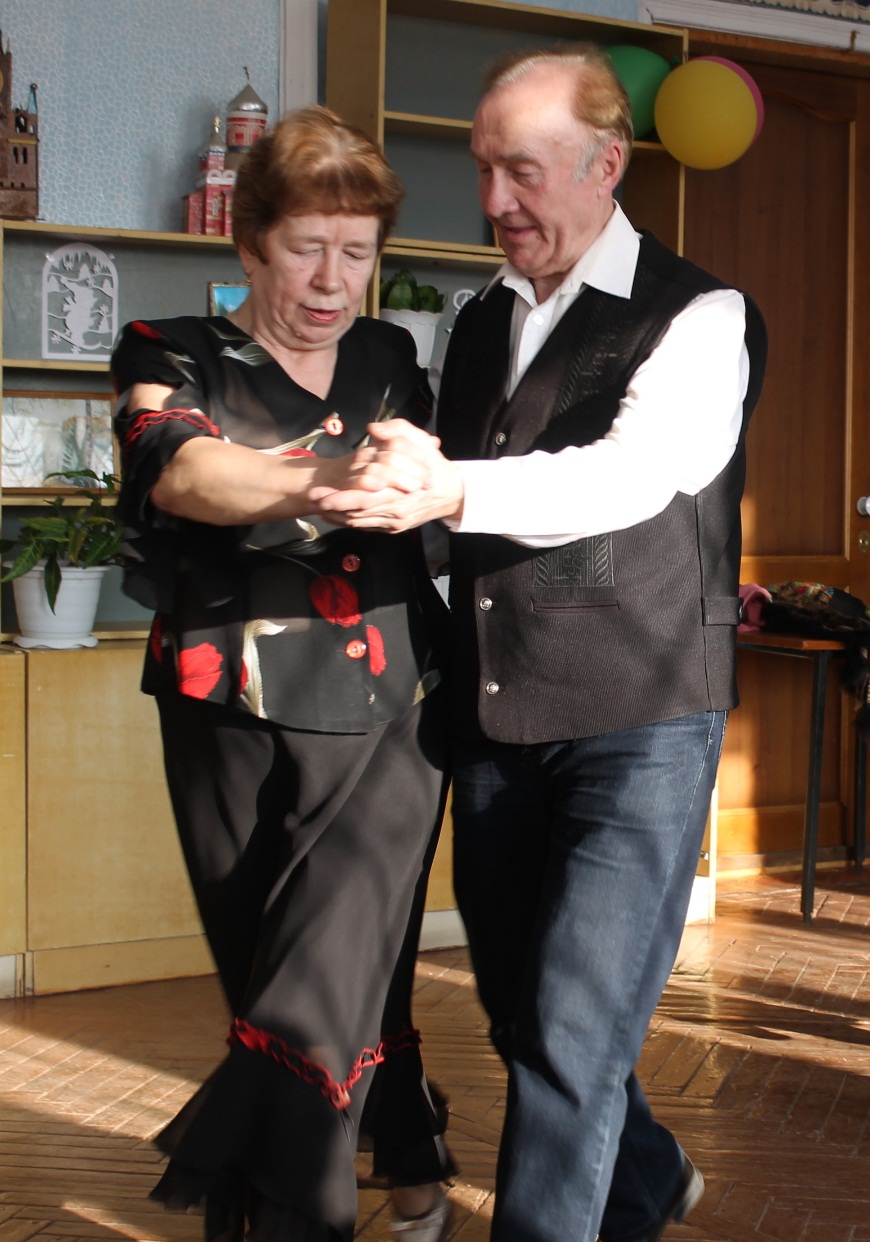 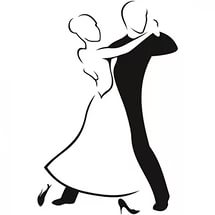 Танцевальный вечер 
«Как упоительны в России вечера»
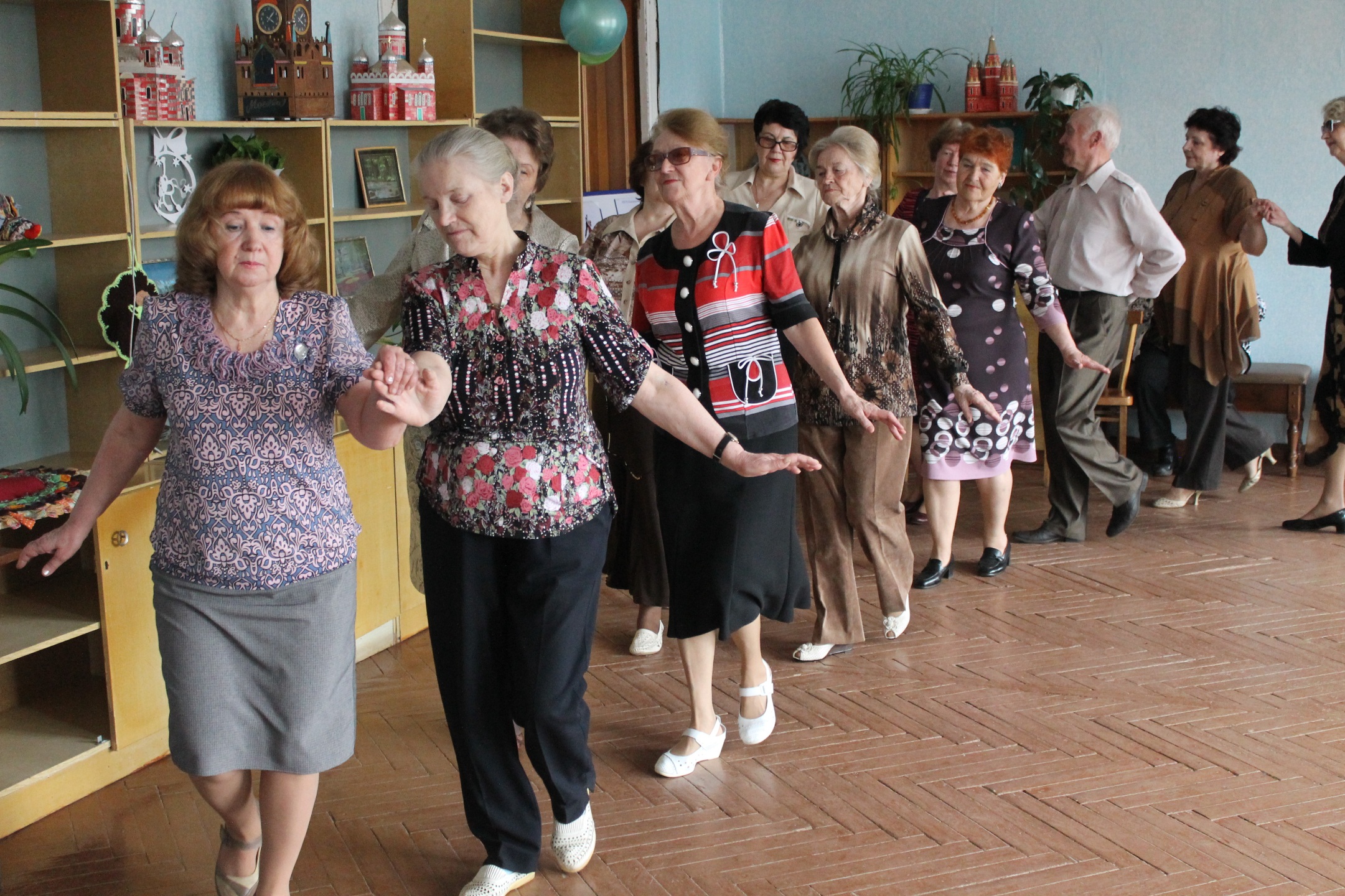 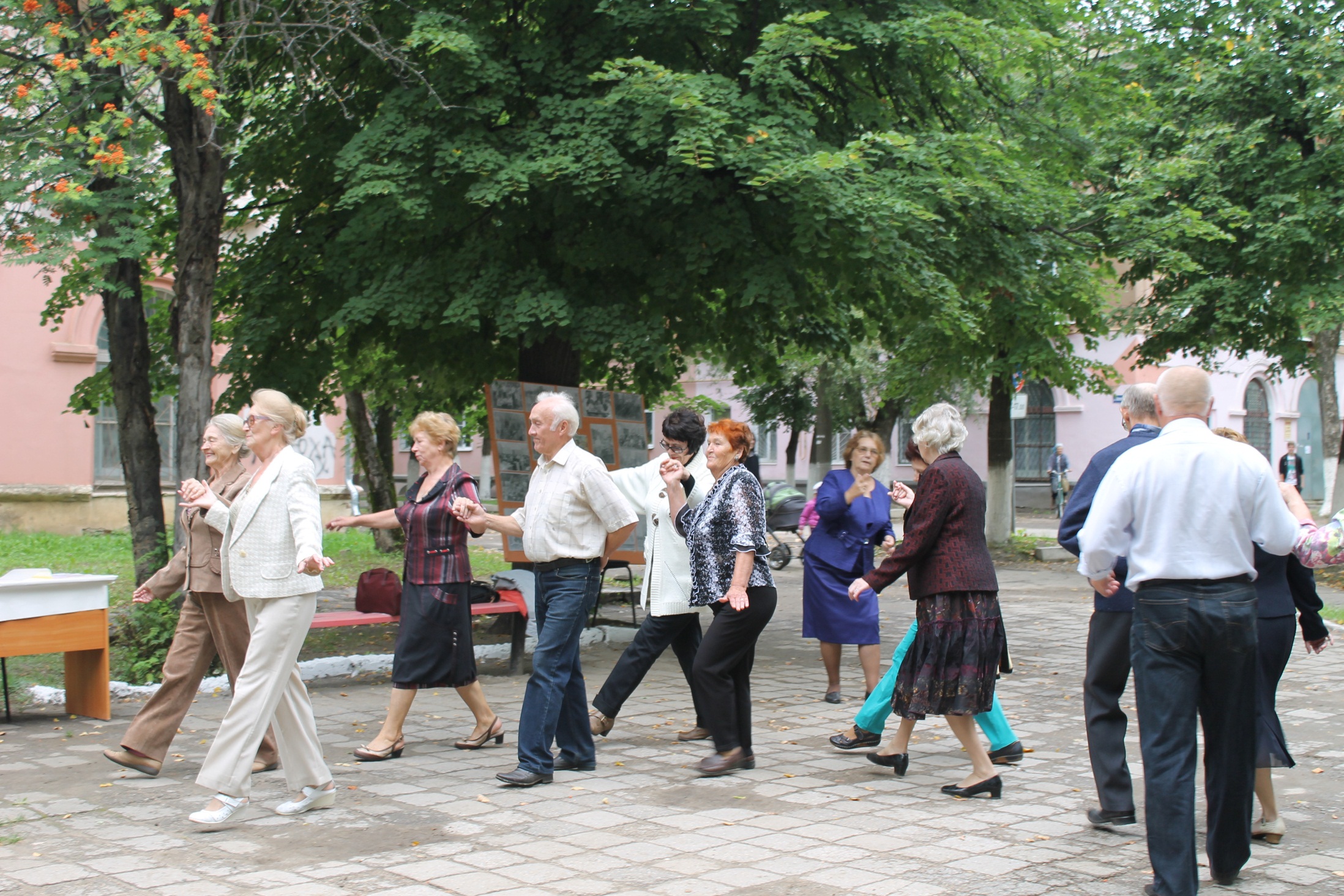 Танцевальный вечер «Прогулка в ретро»
 в День г. Комсомольска
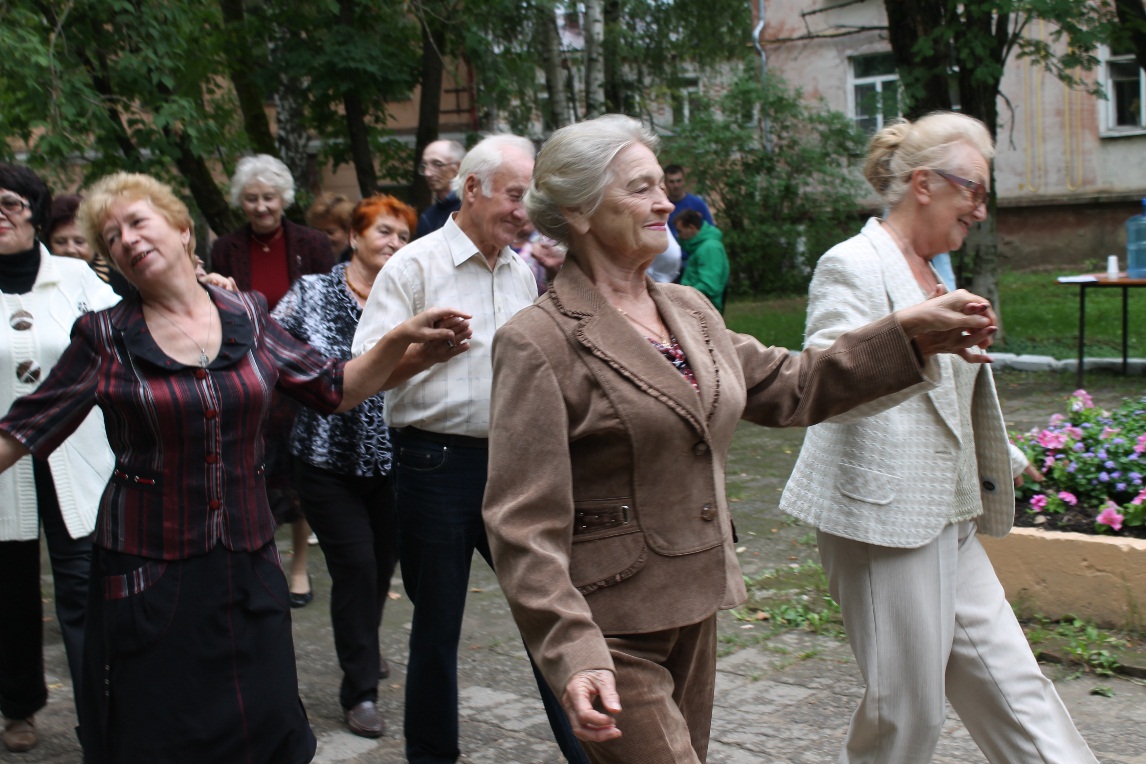 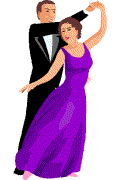 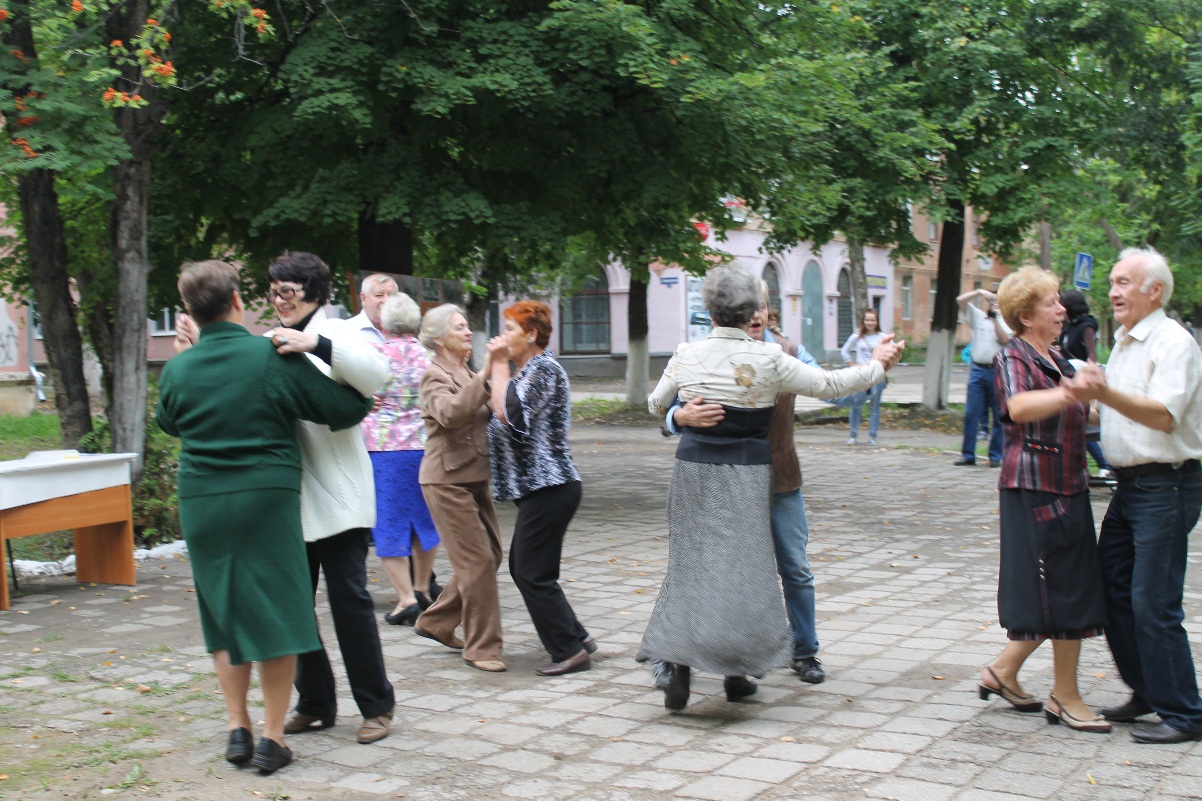 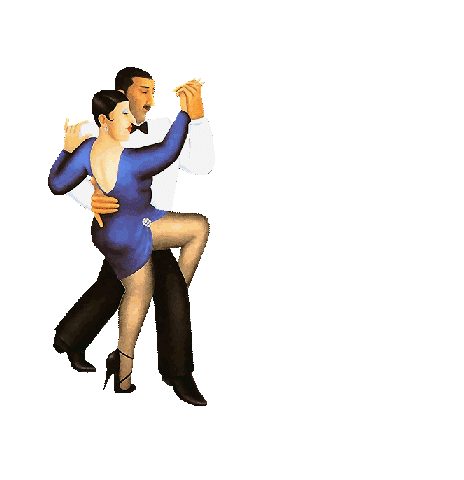 Изостудия 
«Палитра»
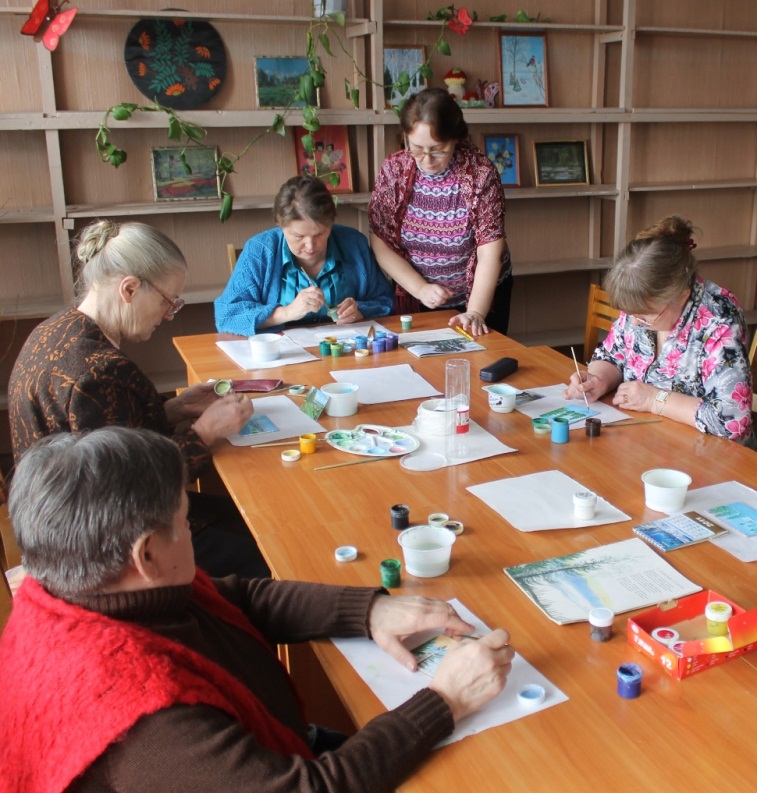 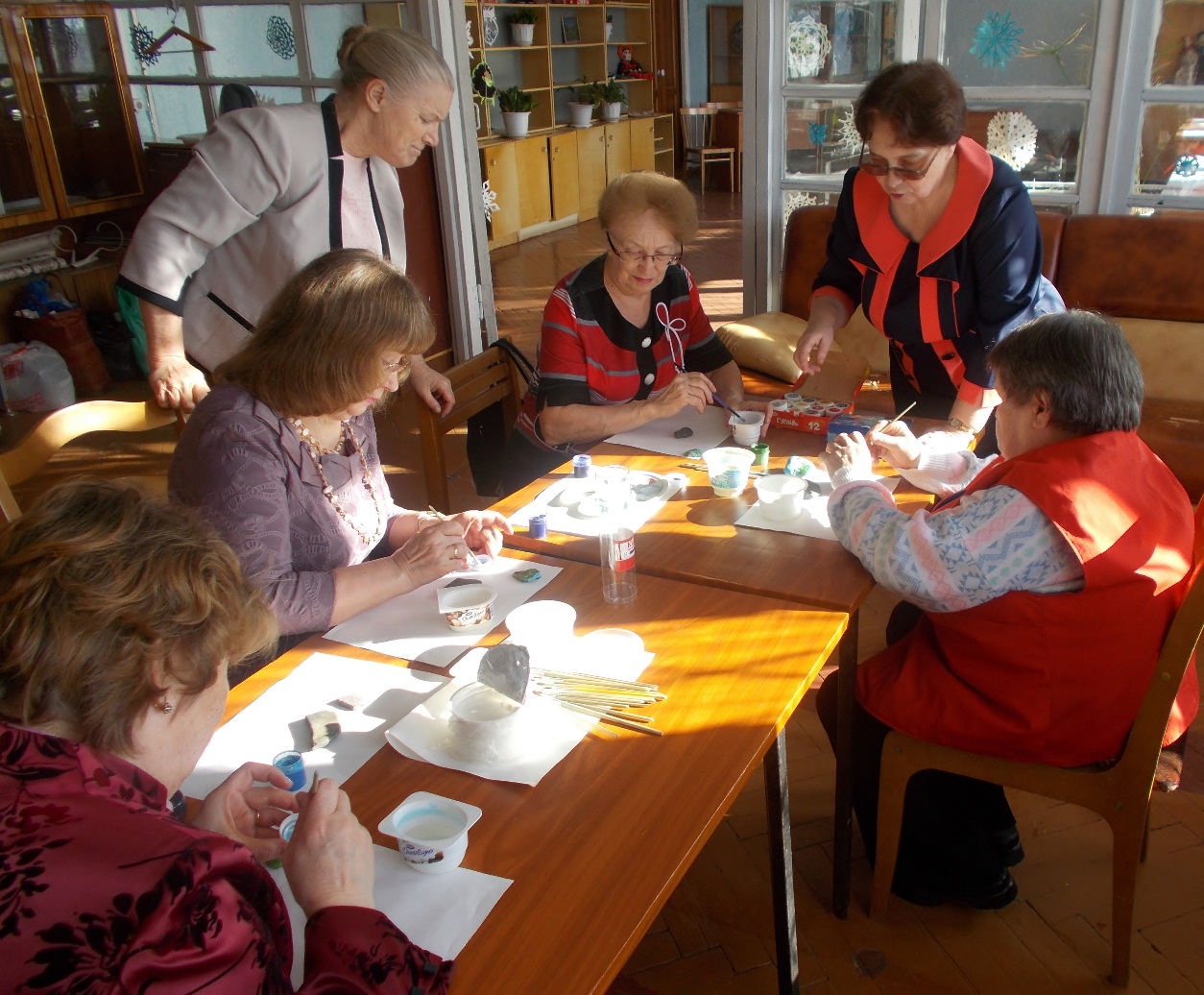 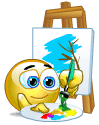 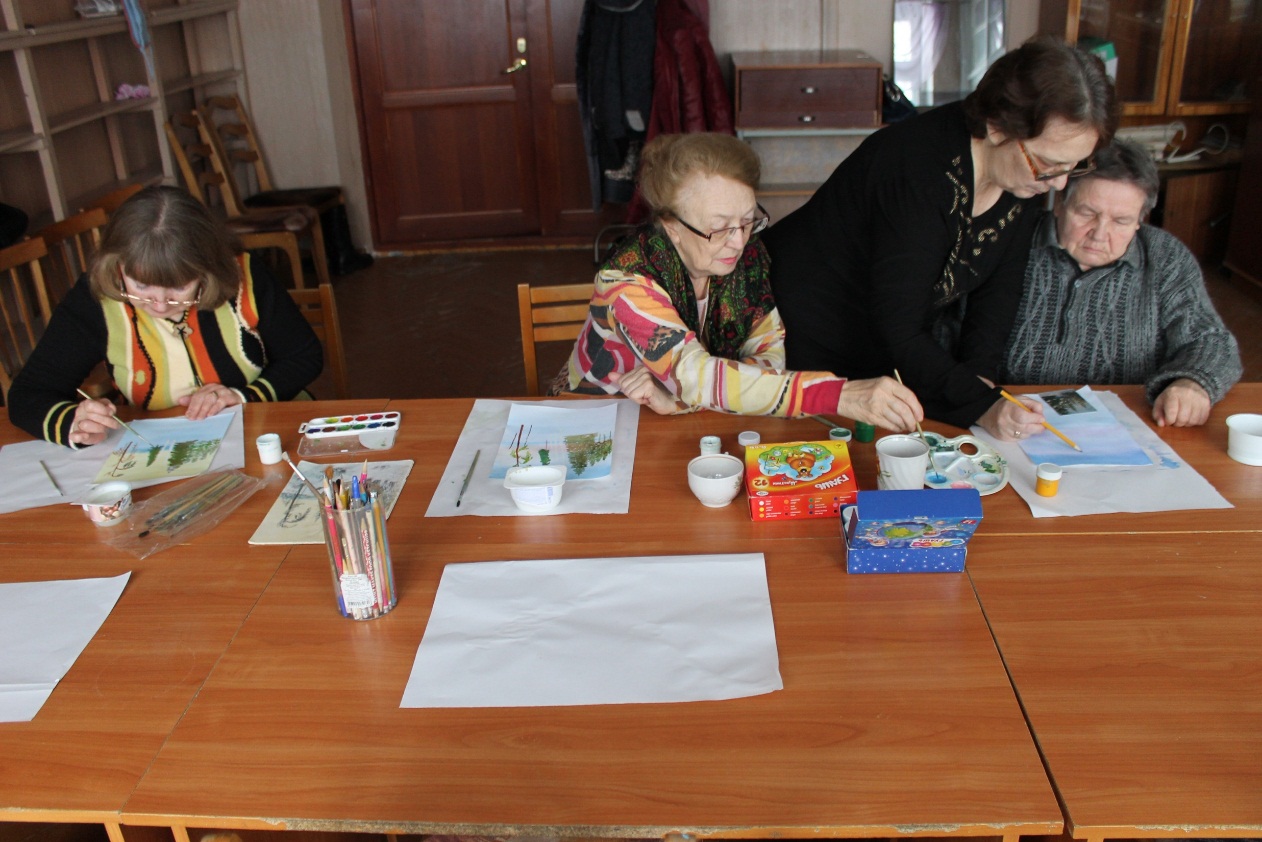 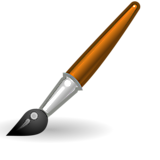 Выставка работ 
«Люблю природу русскую»
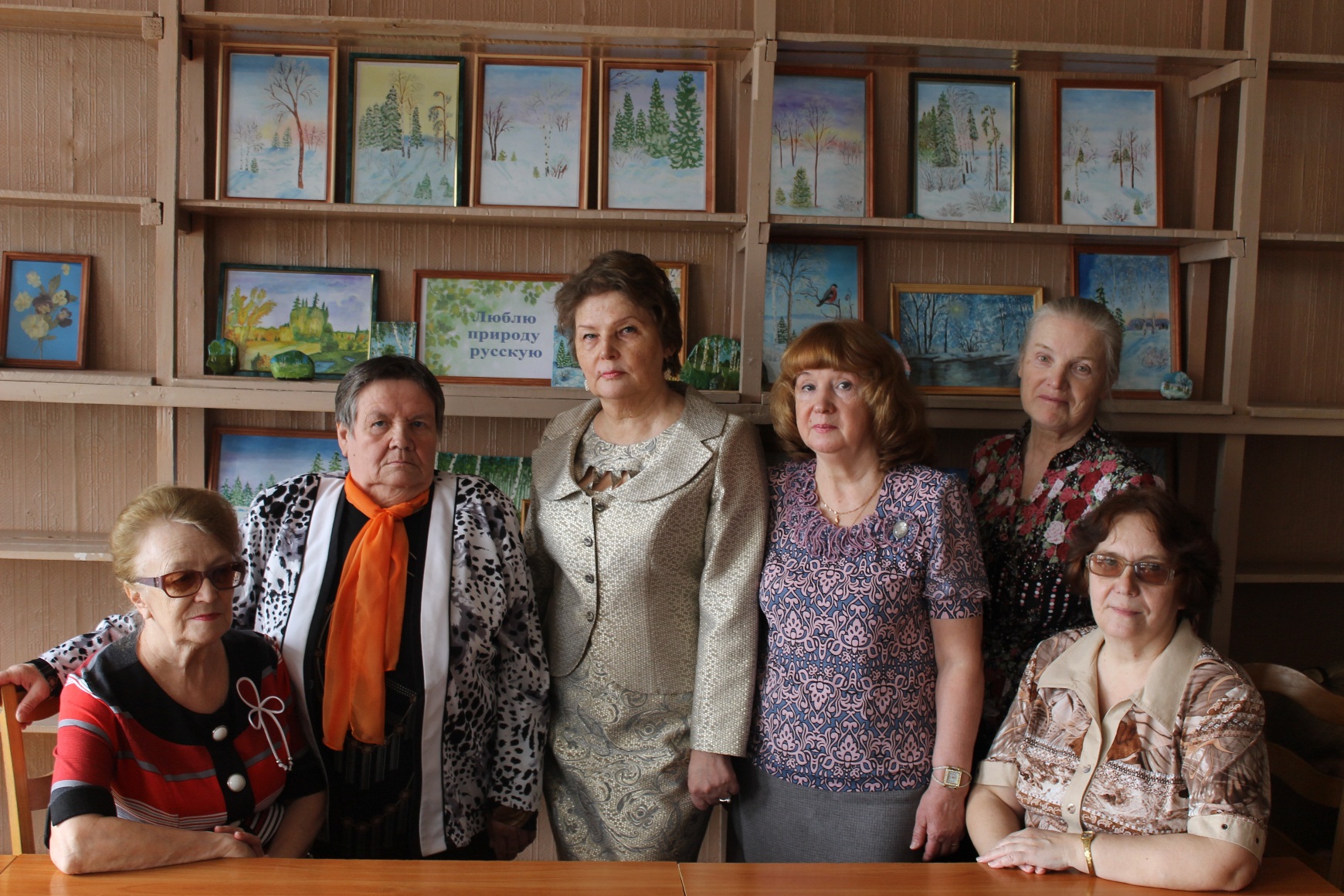 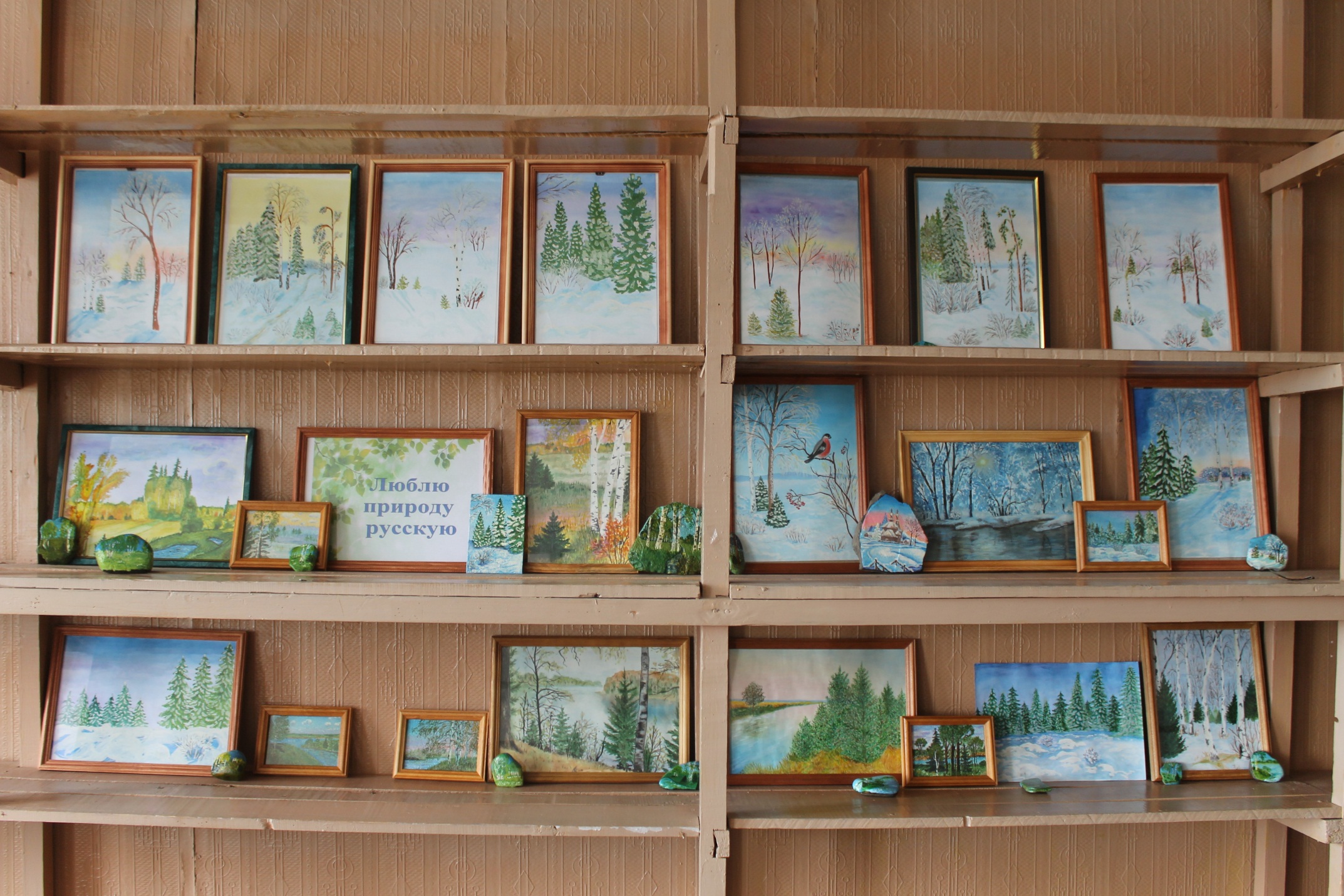 Руководитель арт-студии «Калейдоскоп» Елена Калинина отмечена дипломом Департамента социальной защиты населения Ивановской области за пропаганду активного долголетия.
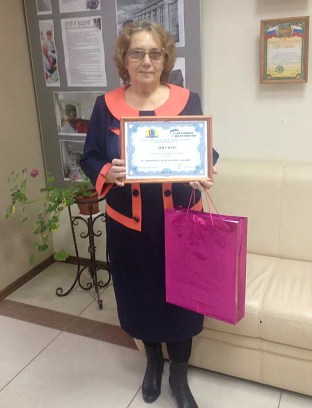 Спасибо 
за внимание!
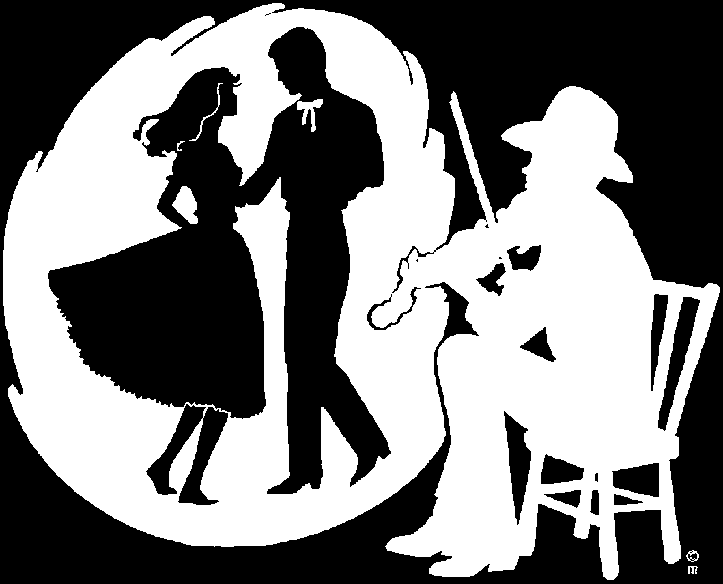